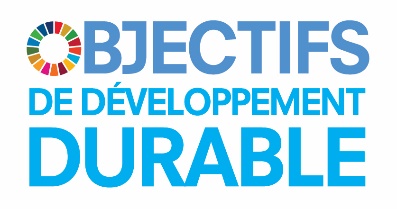 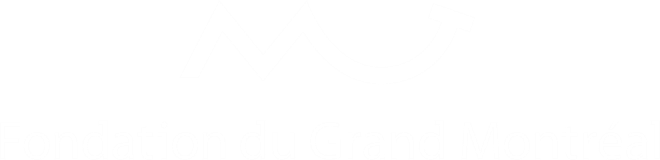 Contribuez au développement de la philanthropie dans le Grand Montréal
Programme des ambassadeurset ambassadrices de la FGM
Faites une différence dans votre communauté
+
+
+
Partager

Faites connaître votre vision et la cause qui vous tient à cœur.

Créez des liens et renforcez le soutien que vous offrez à la collectivité.
Influencer 

Agissez pour développer la philanthropie dans le Grand Montréal. 

Approfondissez votre impact dans la communauté.
Inspirer

Faites part de votre vécu et de votre expérience philanthropique.

Racontez votre histoire et encouragez les autres à suivre votre exemple.
Structure du programme
Cohorte de dix membres lancée à chaque année;
Constituée de créateurs et de créatrices de fonds, de bénévoles et de membres de la FGM;
Engagement sur deux ans avec possibilité de reconduction; 
Rencontres occasionnelles pour répondre à vos besoins;
Soutien offert en tout temps.
xxx
Activités et responsabilités
Parlez de votre expérience philanthropique :
De la réflexion à la création de fonds;
De vos choix en termes de type de fonds, de terme, de distribution.
Illustrez l'impact de votre dons;
Partagez vos bons coups;
Pensez à nous lors des événements tenus dans votre réseau;
Participez à des évènements tenus par la FGM;
Parlez de vous !
xxx
Outils à votre disposition
Trousse de bienvenue :
Présentation générale de la FGM;
Procédure pour la création d’un fonds à la FGM;
Calendrier des évènements à venir;
Guide d’évènements et d’actions.

Outils et visuels créés par l’équipe des communications; 
Personnes-ressources de la FGM.
xxx
On veut vous entendre!
Offrez-nous votre rétroaction sur le programme et sur votre expérience de création de fonds.
 Notre porte est toujours ouverte, nous acceptons toutes les idées!
 N’hésitez pas à faire appel à nous ou à nous référer des contacts.
xxx
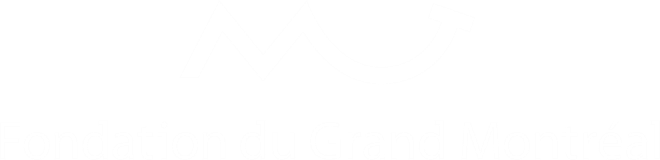 Pour toute question :
Équipe du dévelopement philanthropique
philanthropie@fgmtl.org
(514) 866-0808 poste 123